CHÀO MỪNG CÁC THẦY CÔ VỀ DỰ GIỜ 
MÔN: TỰ NHIÊN VÀ XÃ HỘI
Kiểm tra bài cũ:

 1. Nhìn hình ảnh và cho biết trái đất chuyển động như thế nào?
ÔN BÀI CŨ
Tây
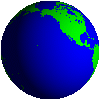 Đông
Kiểm tra bài cũ:

 1. Nhìn hình ảnh và cho biết trái đất chuyển động như thế nào?

 2. Trái đất đồng thời tham gia mấy chuyển động, đó là những chuyển động nào?
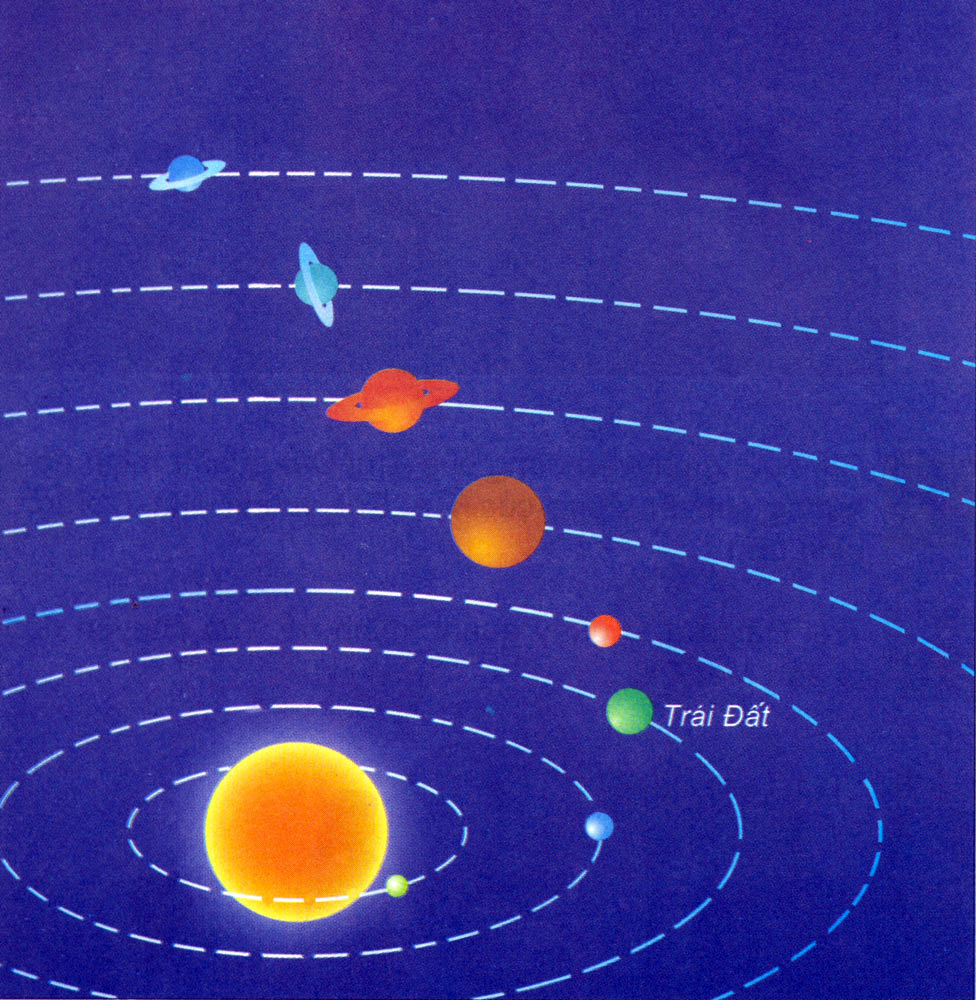 30
0
20
50
60
40
80
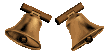 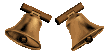 10
70
90
100
110
120
9
1
2
3
4
5
6
7
8
THẢO LUẬN NHÓM 4
Trả lời 3 câu hỏi sau: 
Trong hệ mặt trời có mấy hành tinh? Đó là những hành tinh nào?
Từ mặt trời ra xa dần, trái đất là hành tinh thứ mấy?
Tại sao trái đất là một hành tinh trong hệ mặt trời?
MẶT TRỜI
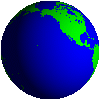 Các hành tinh trong hệ mặt trời
- Trái Đất chuyển động quanh Mặt Trời nên được gọi là hành tinh.
- Có 8 hành tinh không ngừng chuyển động quanh Mặt Trời, chúng cùng với Mặt Trời tạo thành hệ Mặt Trời.
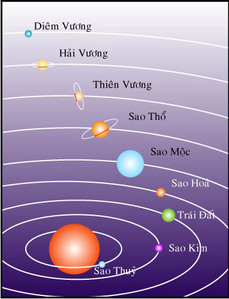 Sao Hải Vương
Sao Thiên Vương
Sao Thổ
MẶT TRỜI
Sao Mộc
Sao Hỏa
Sao Thủy
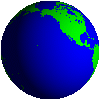 Trái Đất
Sao Kim
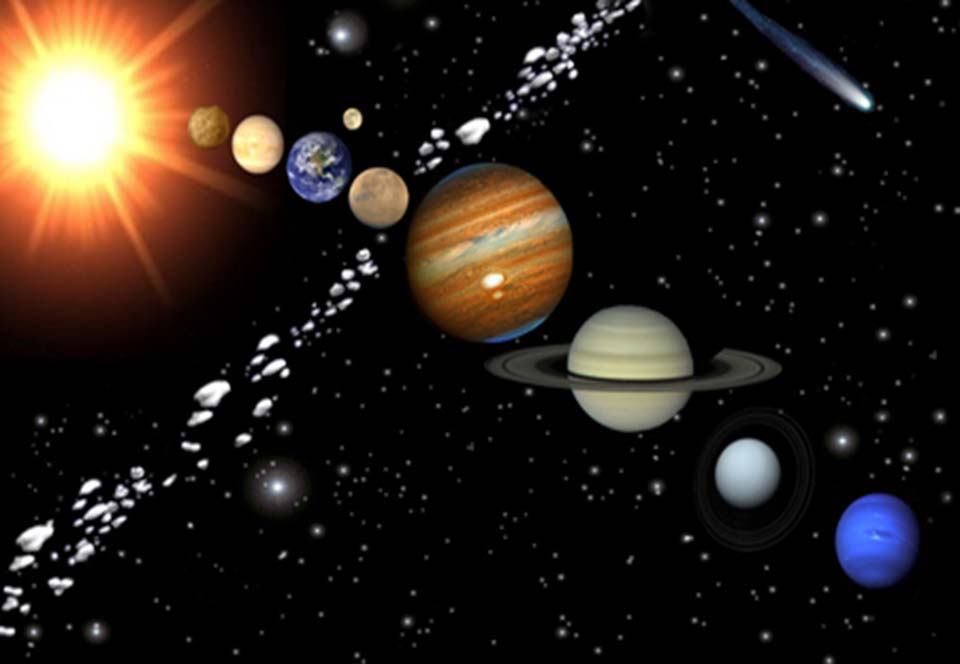 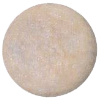 MẶT TRỜI
149.597.870 km
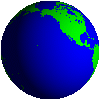 Thảo luận nhóm 2 trả lời 2 câu hỏi:

Trong hệ mặt trời hành tinh nào có sự sống?
2. Chúng ta phải làm gì để giữu cho trái đất luôn xanh – sạch – đẹp?
BẮC CỰC
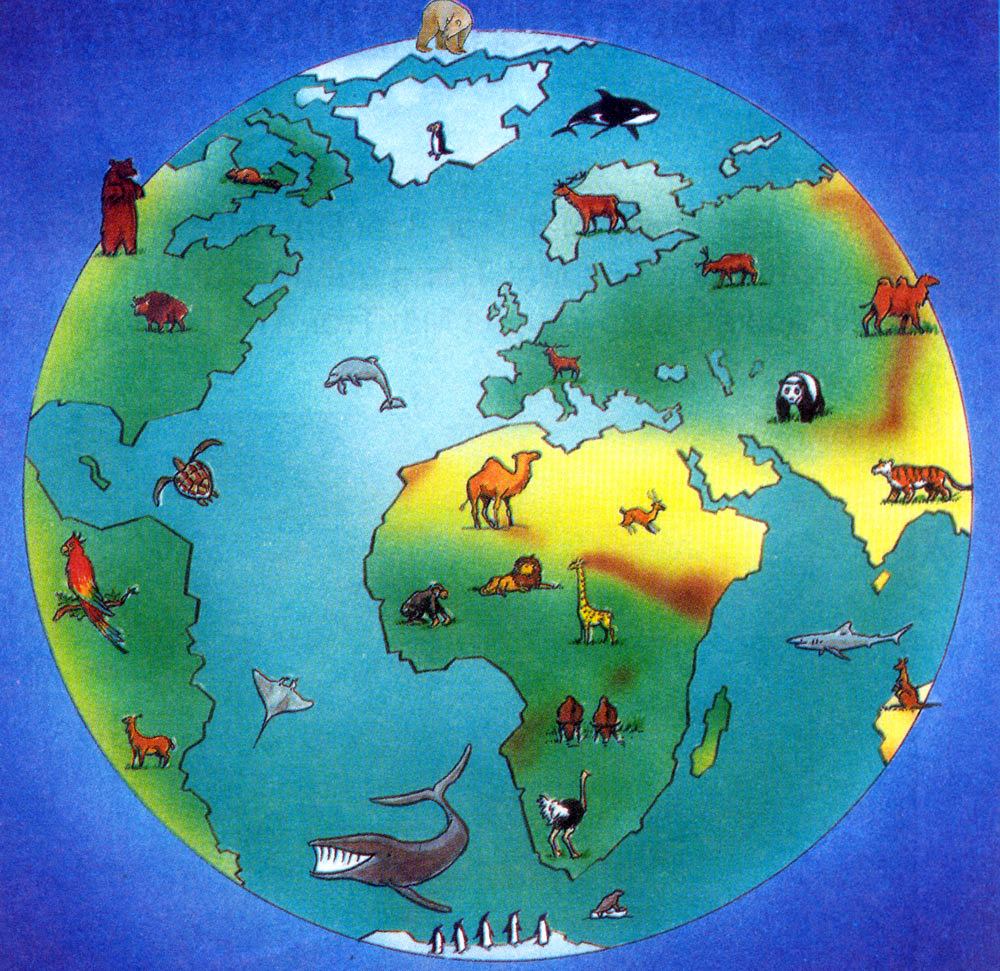 BIỂN
ĐẤT LIỀN
1
2
NAM CỰC
3
4
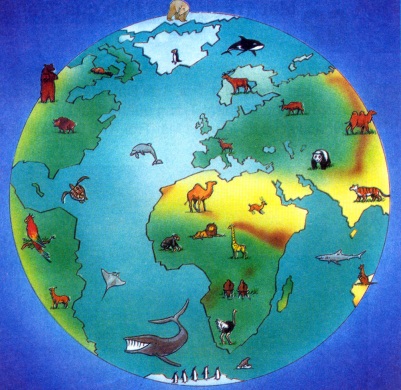 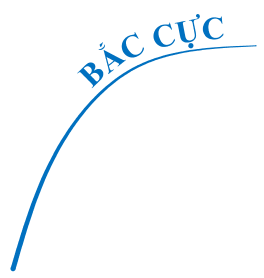 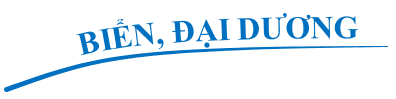 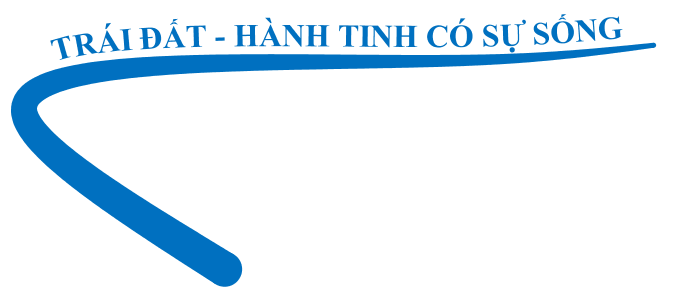 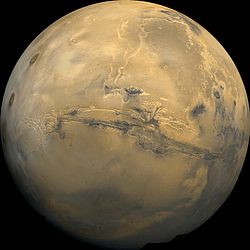 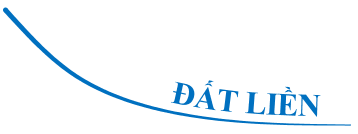 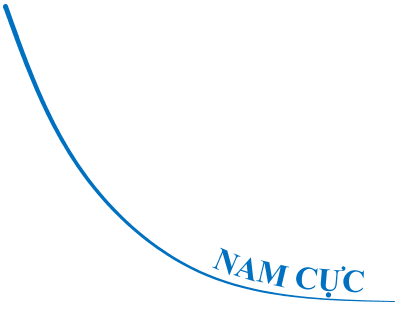 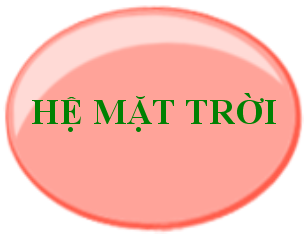 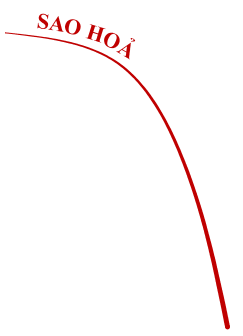 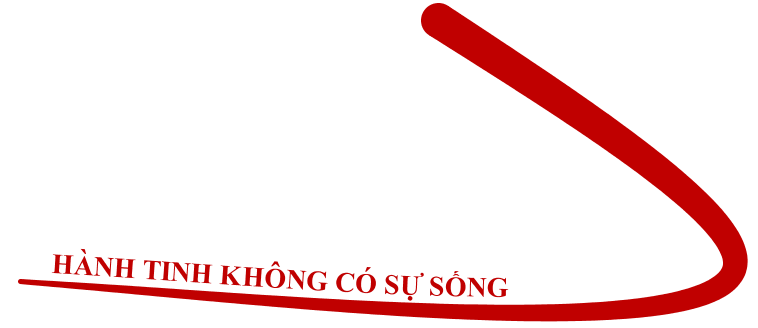 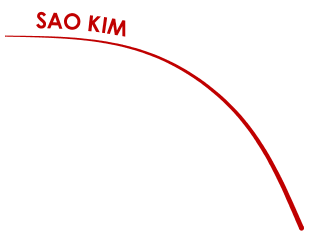 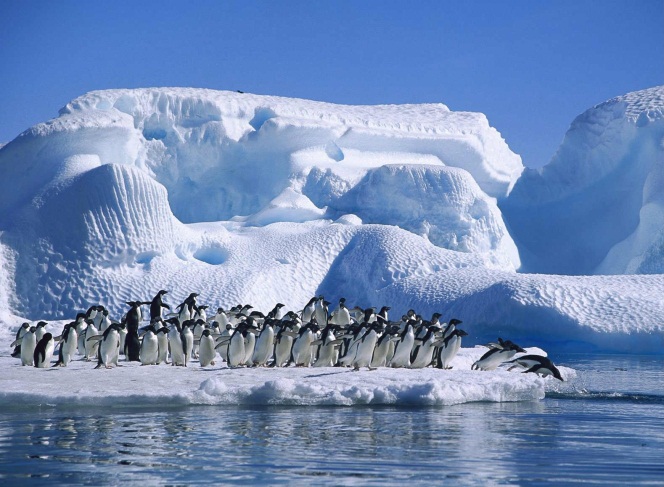 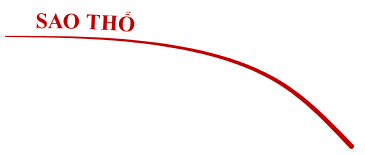 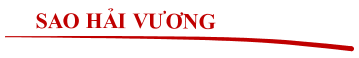 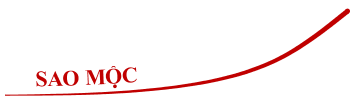 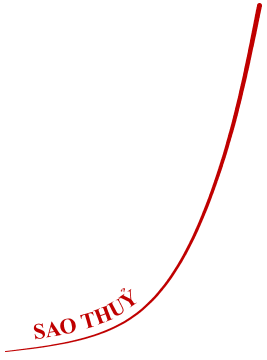 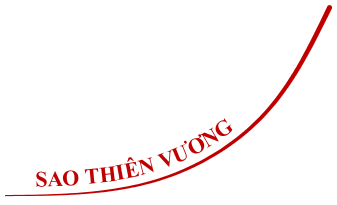 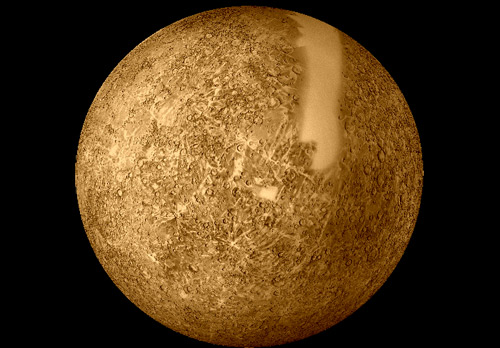 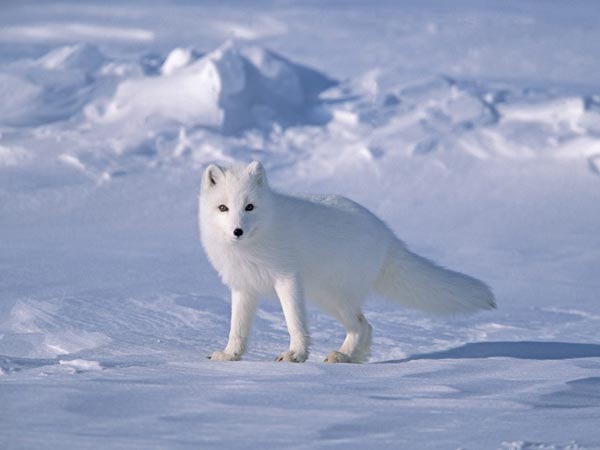 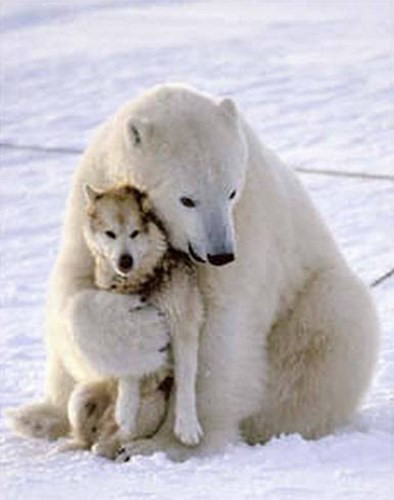 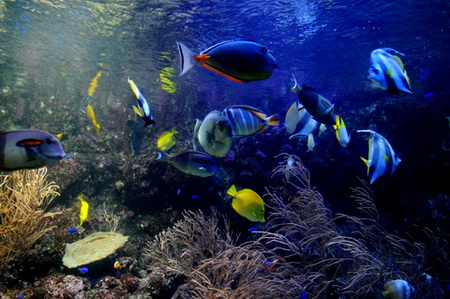 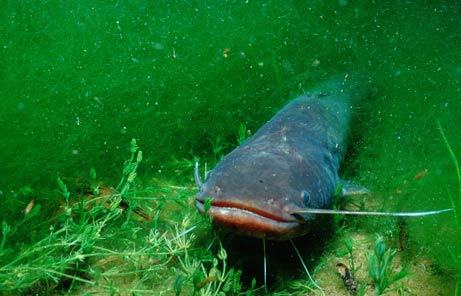 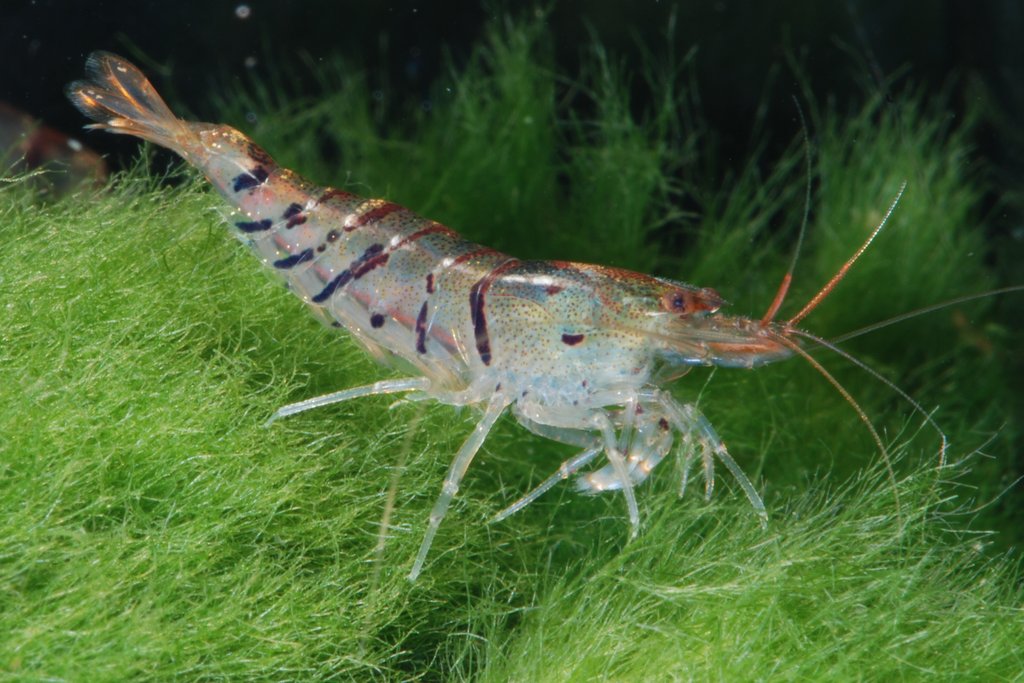 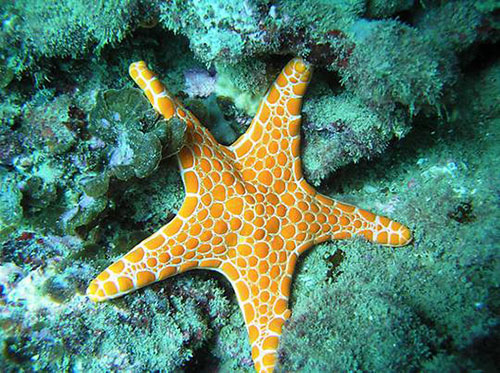 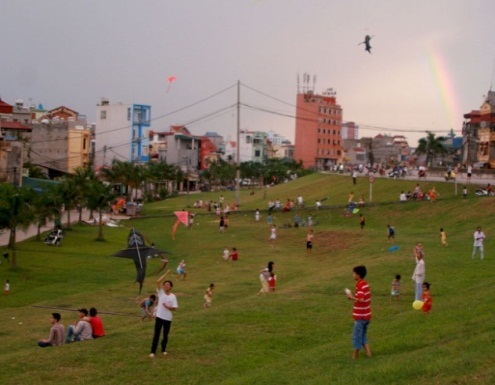 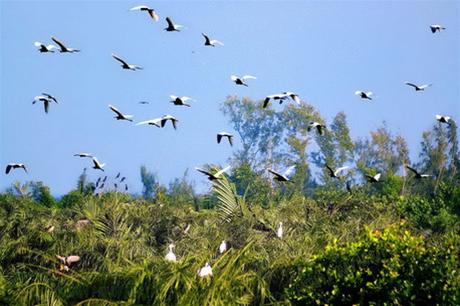 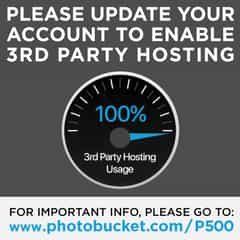 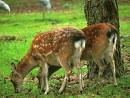 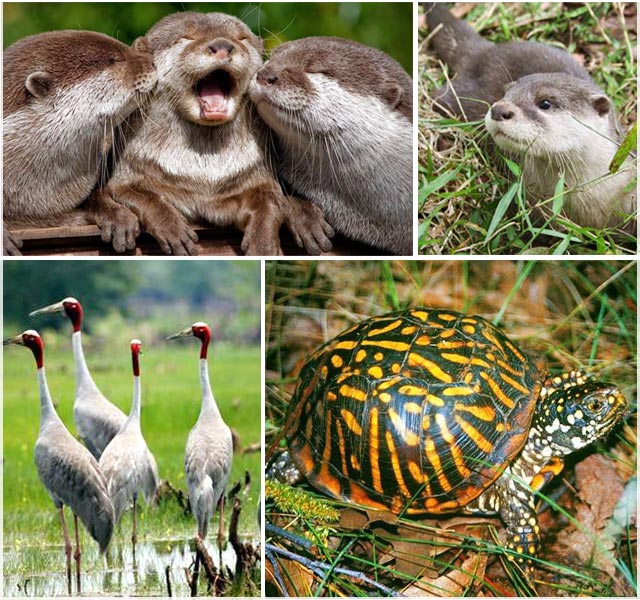 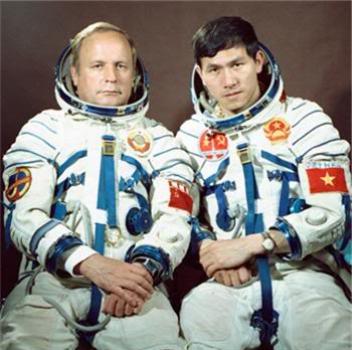 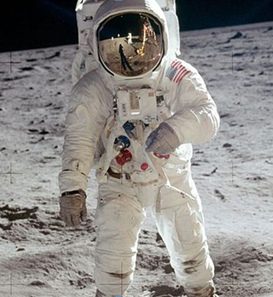 Nhà du hành vũ trụ  trong trang phục hỗ trợ
Yuri Gagarin và Phạm Tuân
Trái đất là hành tinh có sự sống
- Trái Đất có khoảng cách trung bình tới Mặt Trời là 149.599.870km. 
- Nhiệt độ trung bình của Trái Đất là 120C. 
- Trái Đất là hành tinh duy nhất có sự sống.
- Trái Đất chuyển động quanh Mặt Trời nên được gọi là hành tinh.
 Có 8 hành tinh không ngừng chuyển động quanh Mặt Trời, chúng cùng với Mặt Trời tạo thành hệ Mặt Trời.
 Trong hệ Mặt Trời, Trái Đất là hành tinh có sự sống.
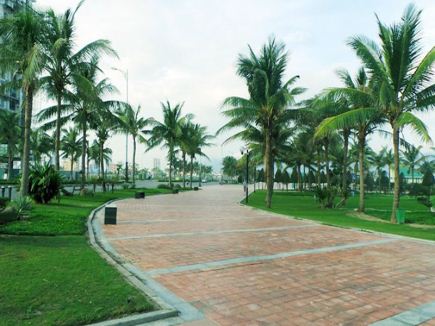 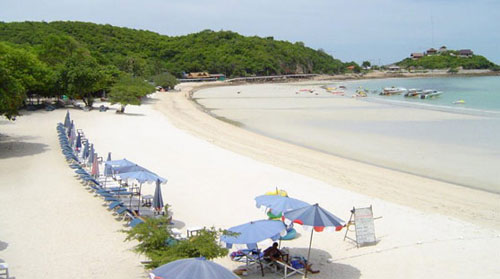 Giữ môi trường xanh - sạch - đẹp
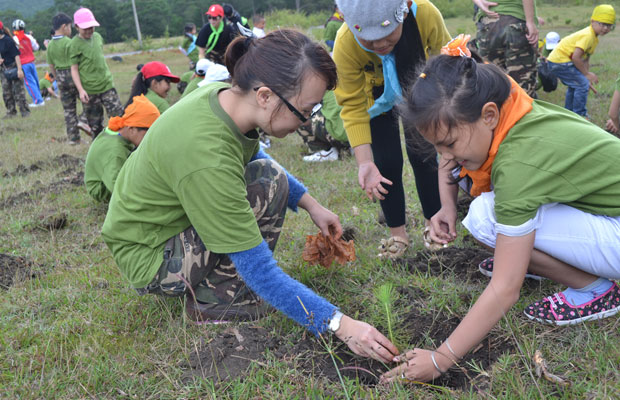 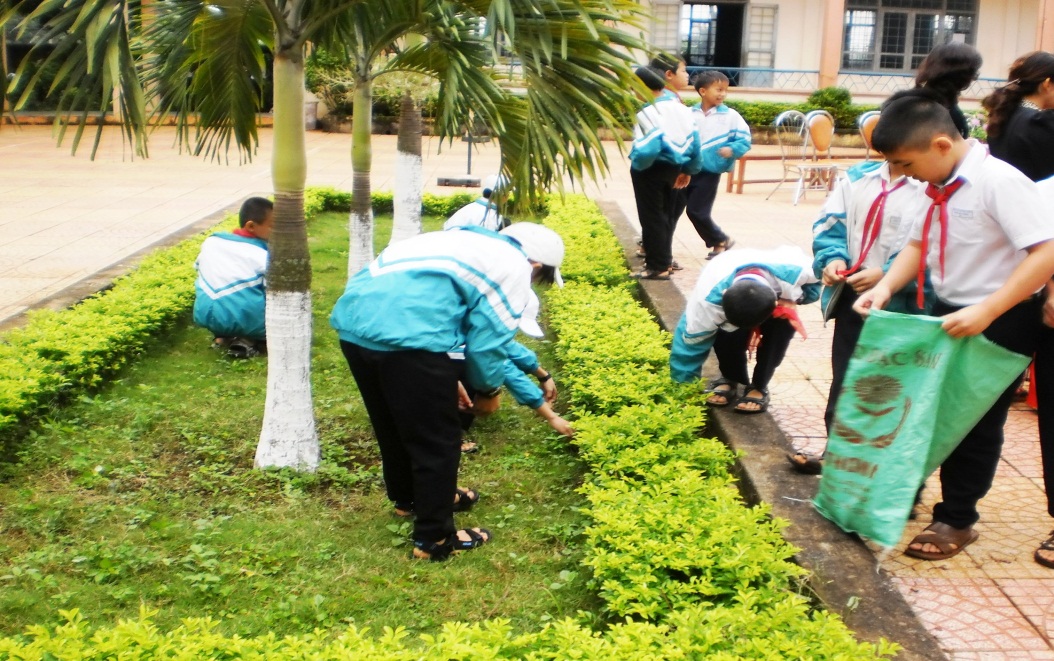 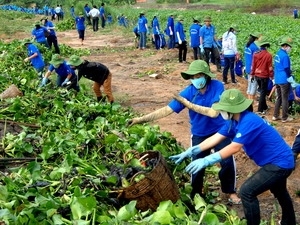 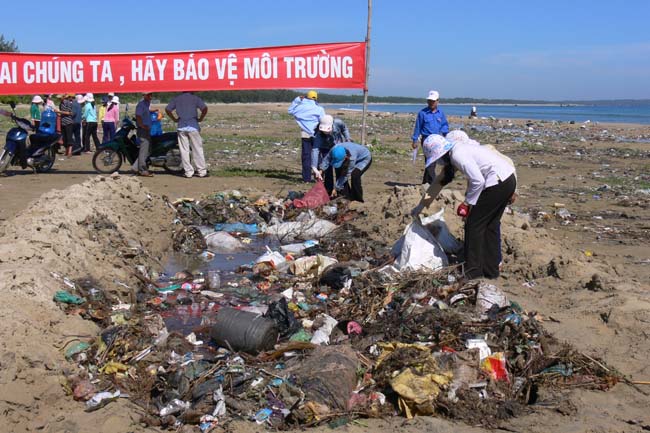 Lao động bảo vệ môi trường
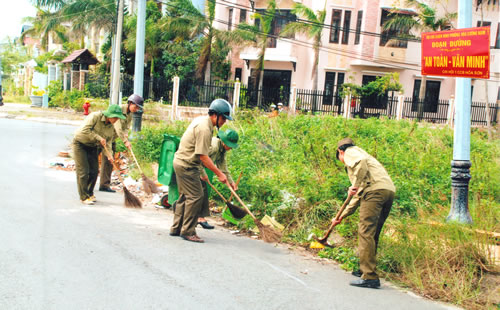 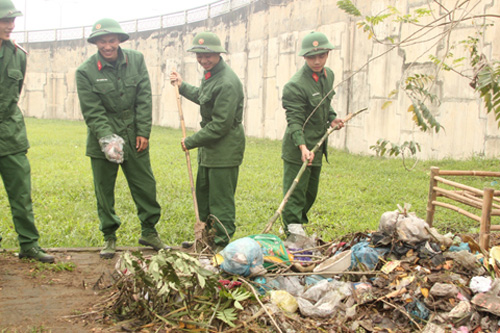 Tuyên truyền để cho mọi người cùng tham gia bảo vệ môi trường
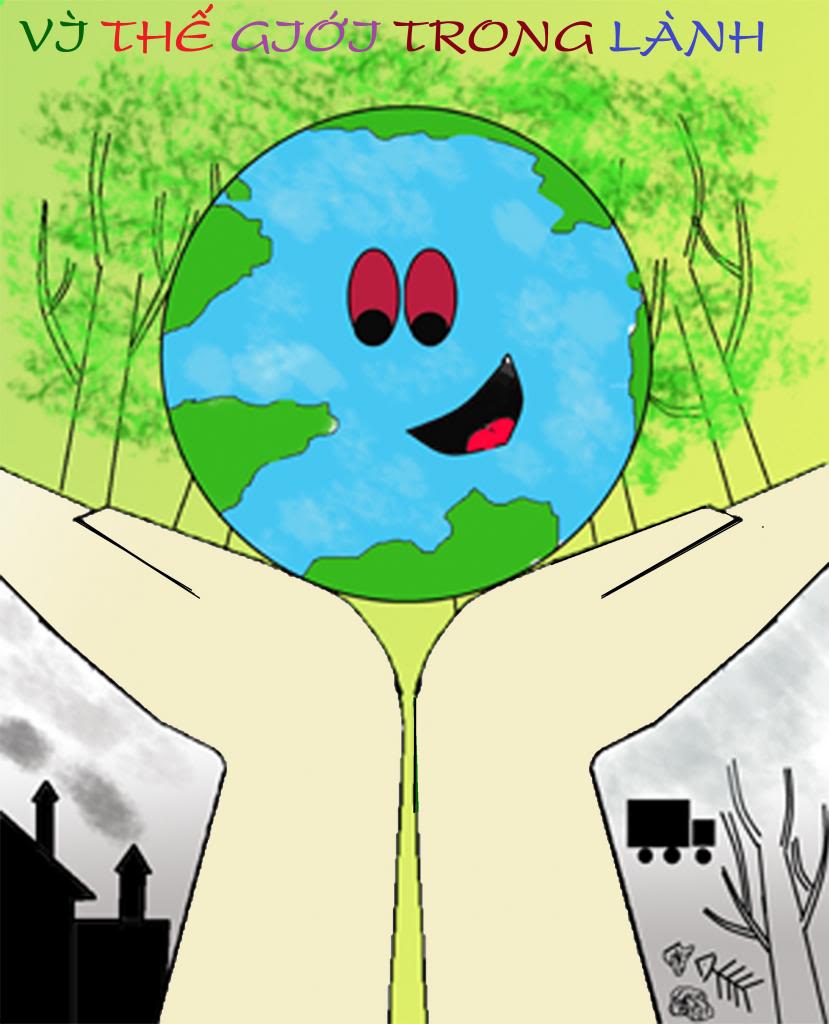 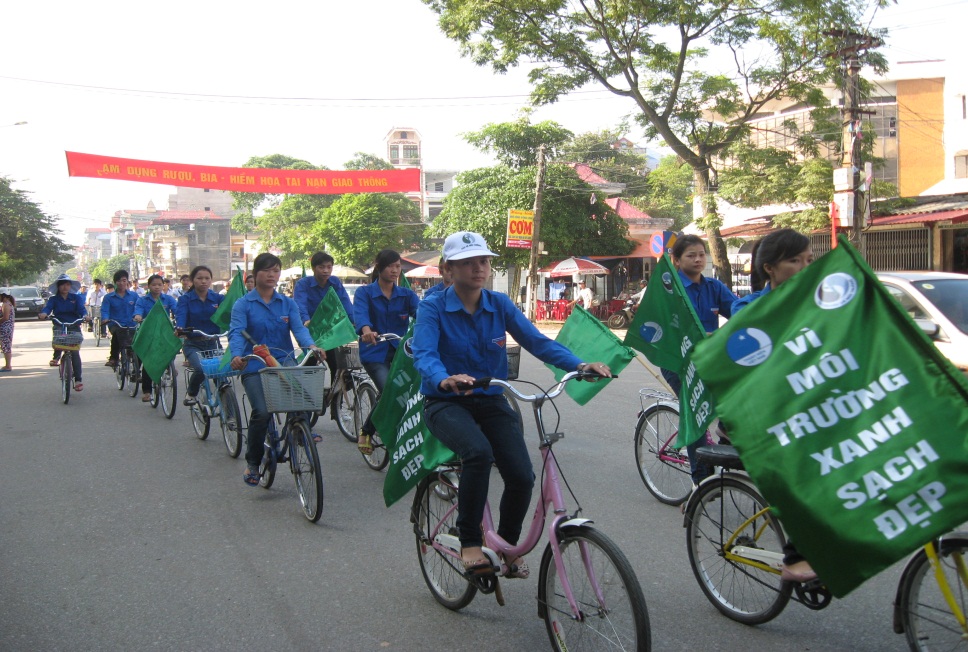 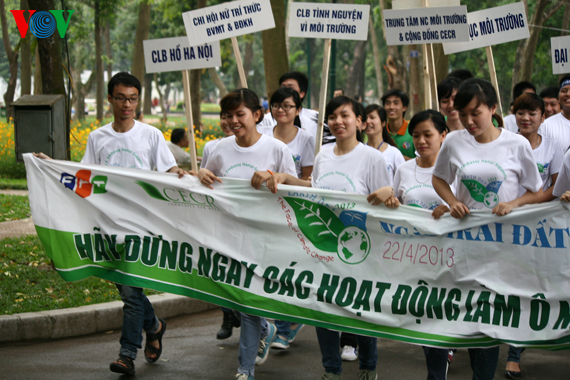 KẾT LUẬN
- Trong hệ Mặt Trời, Trái Đất là hành tinh có sự sống. Sự sống có khắp ở mọi nơi trên Trái Đất.
- Mỗi người trong chúng ta ai ai cũng phải có trách nhiệm giữ gìn và bảo vệ sự sống trên 
- Trái Đất vì đó cũng chính là bảo vệ sự sống của chúng ta.
BẮT BÓNG
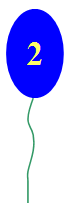 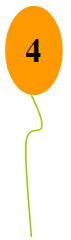 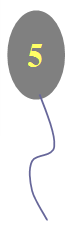 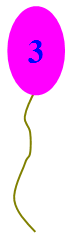 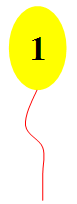 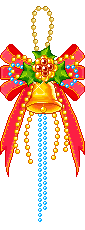 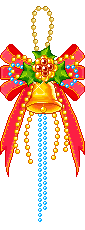 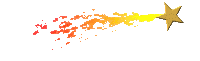 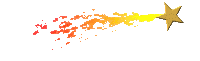 Trß ch¬I b¾t bãng
C©u hái 1
0
1
2
3
4
5
6
7
8
9
10
HÕt giê
B¾t ®Çu
Quan sát hình ảnh bên dưới và cho biết đâu là Trái Đất.
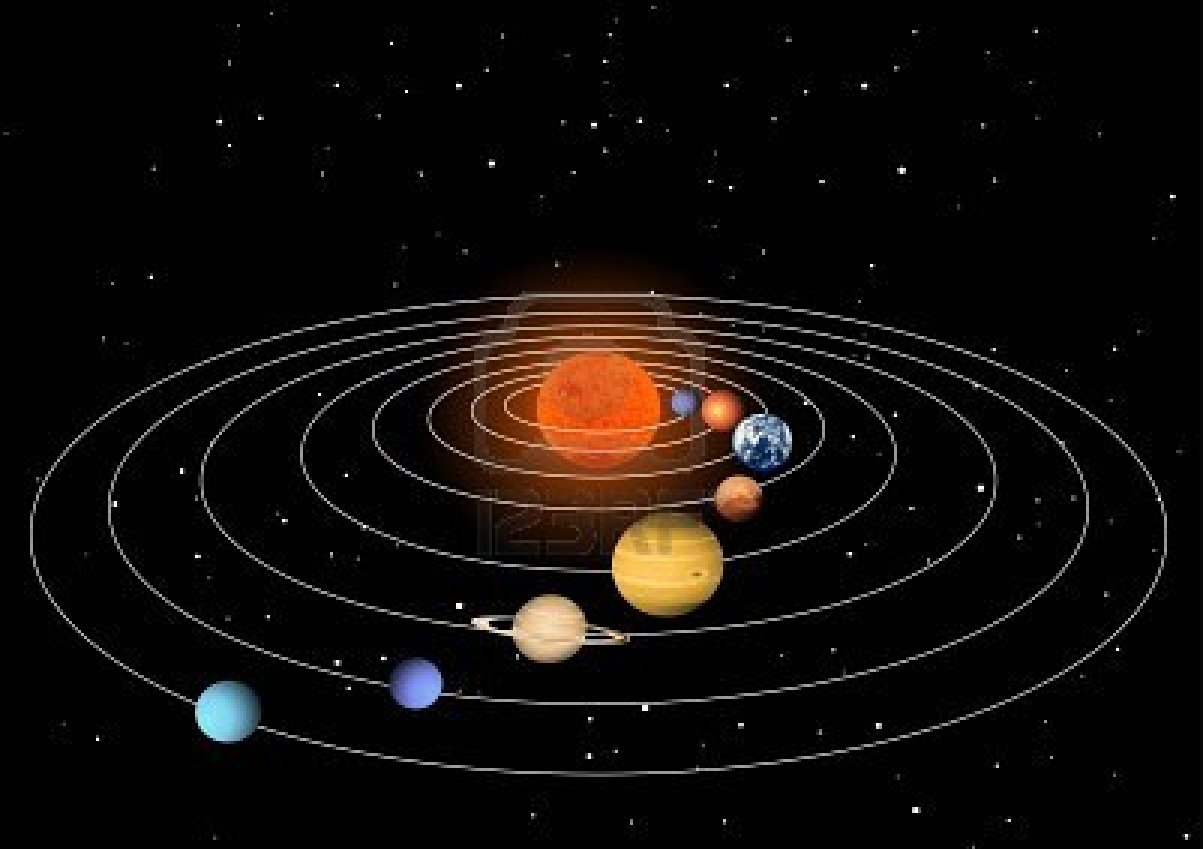 Trái Đất là hành tinh thứ 3 trong hệ mặt trời
Trß ch¬I b¾t bãng
C©u hái 2
0
1
2
3
4
5
6
7
8
9
10
HÕt giê
B¾t ®Çu
Trong hệ mặt trời, hành tinh nào có sự sống?
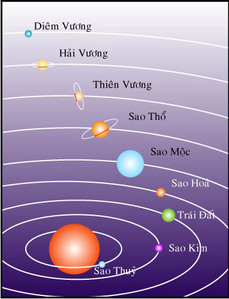 A. Sao Thuỷ.
B. Sao Kim.
C. Sao Thiên Vương.
D. Trái Đất.
Trß ch¬I b¾t bãng
C©u hái 2
0
1
2
3
4
5
6
7
8
9
10
HÕt giê
B¾t ®Çu
Nhiệt độ trung bình của Trái Đất là bao nhiêu 0C?
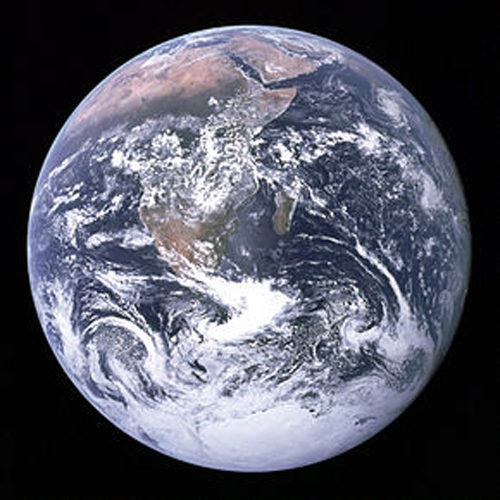 A. 100C.
B. 120C.
C. 200C.
B. 350C.
Trß ch¬I b¾t bãng
C©u hái 1
0
1
2
3
4
5
6
7
8
9
10
HÕt giê
B¾t ®Çu
Quan sát hình ảnh bên dưới và cho biết sự sống có ở những nơi nào trên Trái Đất?.
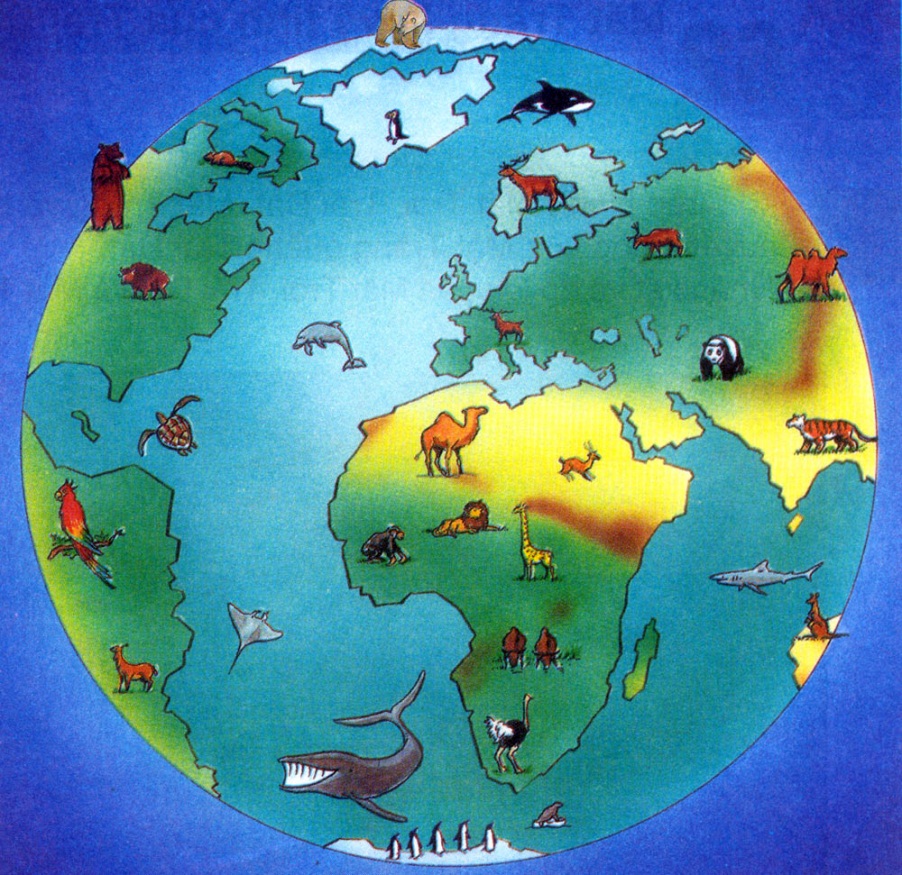 Sự sống có ở khắp nơi trên Trái Đất.
XIN CHÂN THÀNH CẢM ƠN QUÝ THẦY CÔ
VÀ
CÁC EM HỌC SINH.
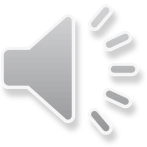